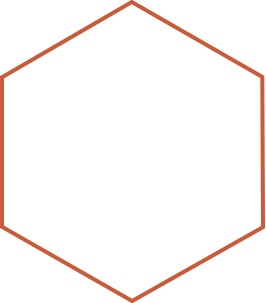 Федеральный закон "О бухгалтерском учёте" от 06.12.2011 N 402-ФЗ
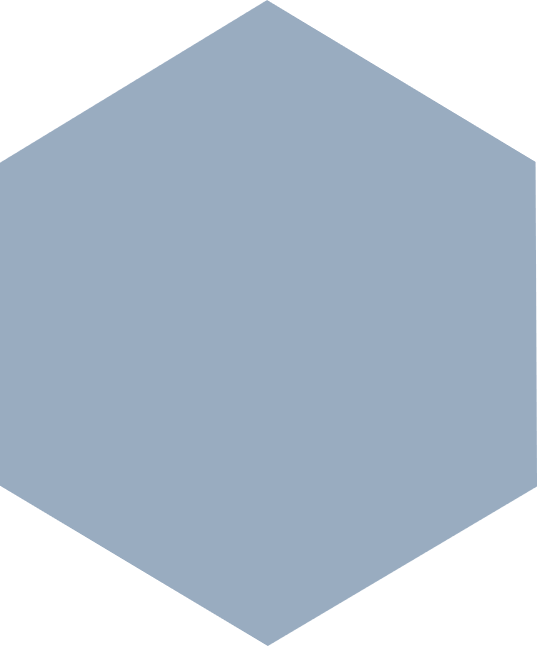 Фомина Ирина
Киреева Вероника 
ПИ06
Введение
Общие положения
Регулирование бухгалтерского учета
Общие требования к бухгалтерскому учету
Содержание
Заключительные положения
2
Введение
Федеральный закон 06.12.2011 № 402-ФЗ «О бухгалтерском учете» – основополагающий документ в сфере бухгалтерского учёта
Действует с 1 января 2013 года
3
3
Глава 1: Общие положения
Цели и предмет настоящего Федерального закона
Сфера действия настоящего Федерального закона
Основные понятия, используемые в настоящем Федеральном законе
Законодательство Российской Федерации о бухгалтерском учете
4
Цели и предмет
Цели
Предмет
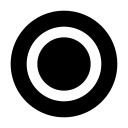 Установление единых требований к бухгалтерскому учету, в том числе бухгалтерской отчетности
Создание правового механизма регулирования бухгалтерского учета
Бухгалтерский учет – формирование документированной систематизированной информации об объектах, предусмотренных настоящим ФЗ, в соответствии с требованиями, установленными настоящим ФЗ, и составление на ее основе бухгалтерской отчетности
Сфера действия
Сфера действия
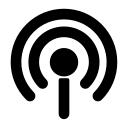 Коммерческие и некоммерческие организации
Государственные органы, органы местного самоуправления, органы управления государственными внебюджетными фондами РФ и территориальными государственными внебюджетными фондами
Центральный банк Российской Федерации
Лица, занимающиеся частной практикой
Находящиеся на территории Российской Федерации структурные подразделения организаций, созданных в соответствии с законодательством иностранных государств
Глава 2: Общие требования к бухгалтерскому учету
В главе рассматриваются все основные аспекты: учетная политика, первичные документы, регистры бухучета, инвентаризация, отчетность и т. д.
7
Объекты бухгалтерского учета
факты хозяйственной жизни;
активы
обязательства
источники финансирования его деятельности;
доходы
расходы
иные объекты в случае, если это установлено федеральными стандартами
Обязанность ведения бухгалтерского учета
Экономический субъект обязан вести бухгалтерский учет в соответствии с настоящим Федеральным законом, если иное не установлено настоящим Федеральным законом
Бухгалтерский учет в соответствии с настоящим Федеральным законом могут не вести:
индивидуальный предприниматель, лицо, занимающееся частной практикой, 
находящиеся на территории Российской Федерации филиал, представительство или иное структурное подразделение организации, созданной в соответствии с законодательством иностранного государства
Бухгалтерский учет ведется непрерывно с даты государственной регистрации до даты прекращения деятельности в результате реорганизации или ликвидации
Организация ведения бухгалтерского учета
Ведение бухгалтерского учета и хранение документов бухгалтерского учета организуются руководителем экономического субъекта
Руководитель экономического субъекта обязан возложить ведение бухгалтерского учета на главного бухгалтера или иное должностное лицо этого субъекта либо заключить договор об оказании услуг по ведению бухгалтерского учета
Учетная политика
1.
2.
3.
4.
5.
Экономический субъект формирует свою учетную политику, руководствуясь законодательством РФ о бухгалтерском учете, федеральными и отраслевыми стандартами
Совокупность способов ведения экономическим субъектом бухгалтерского учета составляет его учетную политику
При формировании учетной политики в отношении конкретного объекта бухгалтерского учета выбирается способ ведения бухгалтерского учета из способов, допускаемых федеральными стандартами
Если в отношении конкретного объекта бухгалтерского учета федеральными стандартами не установлен способ ведения бухгалтерского учета, такой способ разрабатывается самостоятельно
Учетная политика должна применяться последовательно из года в год
11
11
Изменение учетной политики может производиться при следующих условиях:
изменении требований, установленных законодательством Российской Федерации о бухгалтерском учете, федеральными и (или) отраслевыми стандартами
разработке или выборе нового способа ведения бухгалтерского учета, применение которого приводит к повышению качества информации об объекте бухгалтерского учета
существенном изменении условий деятельности экономического субъекта
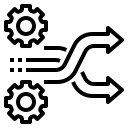 Первичные учетные документы и регистры бухгалтерского учета
Каждый факт хозяйственной жизни подлежит оформлению первичным учетным документом. Не допускается принятие к бухгалтерскому учету документов, которыми оформляются не имевшие места факты хозяйственной жизни
Данные, содержащиеся в первичных учетных документах, подлежат своевременной регистрации и накоплению в регистрах бухгалтерского учета
Инвентаризация активов и обязательств
Активы и обязательства подлежат инвентаризации
14
Денежное измерение объектов бухгалтерского учета
Объекты бухгалтерского учета подлежат денежному измерению
Денежное измерение объектов бухгалтерского учета производится в валюте Российской Федерации
Если иное не установлено законодательством Российской Федерации, стоимость объектов бухгалтерского учета, выраженная в иностранной валюте, подлежит пересчету в валюту Российской Федерации
15
Общие требования к бухгалтерской отчетности
Бухгалтерская отчетность должна давать достоверное представление о финансовом положении экономического субъекта на отчетную дату, финансовом результате его деятельности и движении денежных средств за отчетный период, необходимое пользователям этой отчетности для принятия экономических решений
Экономический субъект составляет годовую бухгалтерскую отчетность, если иное не установлено другими федеральными законами, нормативными правовыми актами органов государственного регулирования бухгалтерского учета
Годовая бухгалтерская (финансовая) отчетность составляется за отчетный год
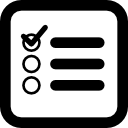 16
Годовая бухгалтерская отчетность состоит из бухгалтерского баланса, отчета о финансовых результатах и приложений к ним
Состав бухгалтерской отчетности
17
Внутренний контроль
Отчетный период
Государственный информационный ресурс бухгалтерской отчетности
Экономический субъект обязан организовать и осуществлять внутренний контроль совершаемых фактов хозяйственной жизни
Отчетным периодом для годовой бухгалтерской отчетности является календарный год, за исключением случаев создания, реорганизации и ликвидации юридического лица
Государственный информационный ресурс бухгалтерской отчётности – совокупность бухгалтерской отчетности экономических субъектов, обязанных составлять такую отчетность, а также аудиторских заключений о ней в случаях, если бухгалтерская отчетность подлежит обязательному аудиту
Глава 3: Регулирование бухгалтерского учета
устанавливает принципы, определяет субъектов регулирования, распределяет функции государственного и негосударственного регулирования бухгалтерского учёта
19
соответствие федеральных и отраслевых стандартов потребностям пользователей бухгалтерской отчетности
применение международных стандартов как основы разработки федеральных и отраслевых стандартов
Принципы регулирования бухгалтерского учёта
единство системы требований к бухгалтерскому учету
обеспечение условий для единообразного применения федеральных и отраслевых стандартов
установление упрощенных способов ведения бухгалтерского учета для экономических субъектов, имеющих право применять такие способы
недопустимость совмещения полномочий по утверждению федеральных стандартов и государственному контролю в сфере бухгалтерского учета
20
Документы в области регулирования бухгалтерского учета
стандарты экономического субъекта
отраслевые стандарты
федеральные стандарты
нормативные акты Центрального банка РФ
рекомендации в области бухгалтерского учета
21
21
Субъекты регулирования бухгалтерского учета
Органами государственного регулирования бухгалтерского учета в Российской Федерации являются уполномоченный федеральный орган и Центральный банк Российской Федерации
22
Глава 4: Заключительные положения
Хранение документов бухгалтерского учета
Особенности применения настоящего Федерального закона
О признании утратившими силу отдельных законодательных актов Российской Федерации
Вступление в силу настоящего Федерального закона
23
Хранение документов бухгалтерского учета
Подлежат хранению экономическим субъектом в течение сроков, устанавливаемых в соответствии с правилами организации государственного архивного дела, но не менее пяти лет после отчетного года:
Первичные учетные документы
Регистры бухгалтерского учета
Бухгалтерская отчетность, 
Аудиторские заключения о ней 
Подлежат хранению экономическим субъектом не менее пяти лет после года, в котором они использовались для составления бухгалтерской отчетности в последний раз:
Документы учетной политики
Стандарты экономического субъекта
Другие документы, связанные с организацией и ведением бухгалтерского учета
Экономический субъект должен обеспечить безопасные условия хранения документов бухгалтерского учета и их защиту от изменений
При смене руководителя организации должна обеспечиваться передача документов бухгалтерского учета организации
24
Спасибо за внимание!